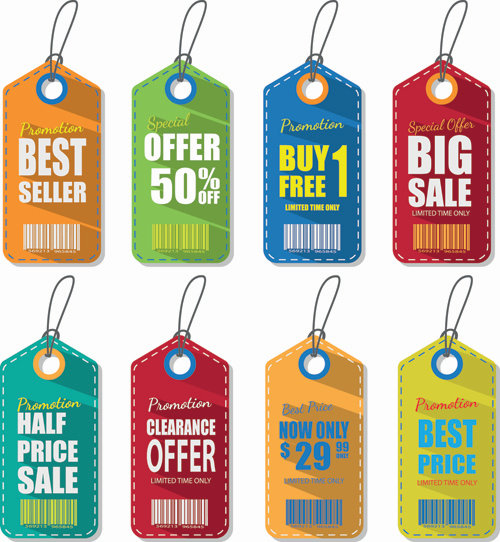 Digital Marketing
Section 5Digital Tools for Setting the Right Price
Prepared for 
Magister Management Class
Esa Unggul University



Prepared by
Diana Fajarwati
Syllabus
The first half of semesters will explore the digital marketing concepts
Marketing in Digital World
Digital Tools for Effectively Distribution
Digital Analytic for Marketing Professional #1
1
4
7
What is Digital Marketing
History of Digital Marketing
The Changes of Consumer Behavior
Pengumpulan data-data sosial media
Kerangka analisa
Visualisasi data
Basic Concept: Place
Digital Concept: New Retail 
Digital Concept: 3D Printer
Digital Tools for Developing Innovative Product
Digital Tools for Setting Right Price
Marketing in an Analog World
2
5
8
Basic Concept: Product
Digital Concept: Customer Co-Creation
Digital Concept: Doppelgänger Brand
Analog vs Digital
4 cara dunia analog mempengaruhi digital
Transformasi analog ke digital
Basic Concept: Price
Digital Concept: Pay what you want
Digital Concept: Pricing comparison tools
3
Digital Tools for Persuading Costumers
6
Digital Analytic for Marketing Professional #1
Basic Concept: Promotion
Digital Concept: Authenticity
Digital Concept: User-Generated Content
Memahami berbagai web analytics
Kerangka analytic dan memilih web analytic yang tepat
Basic Concept :
?
What is a Price ? 
How are digital tools changing this part of the marketing mix?
?
Two key PRICING concepts: 
Price Comparison Tools and Pay What You Want (PWYW)
[Speaker Notes: How should a firm determine the price of its products? This is an important but difficult question. In this video, Professor Rindfleisch explores the topic of price and examines two key digital pricing concepts: Price Comparison Tools and Pay What You Want (PWYW). He then explores how new digital tools are impacting the way in which products are priced.]
Product
Promotion
Price
Place
Product
Promotion
Pricing is amount  that a customer pays for a product
Price
Place
Price capture value for the firm
[Speaker Notes: rice is different from the other three elements 
of the marketing mix. 
Product, promotion, 
and placement all create value for a customer. 
Instead price captures this value 
and brings it back in to the firm. 
Thus having a good pricing strategy is critical 
for your firm's profitability and basic survival.]
KEY CONCEPTS
COST-BASED PRICING
a technique in which the price of a product is based upon the cost of manufacturing or acquiring this product plus a commonly accepted markup percentage
COMPETIOR BASED PRICING
a strategy in which the price of a product is based on closely matching the price of relevant competitors
VALUE BASED PRICING
 a strategy in which the focus is on the added value that a product provides to its customers.
PRICING STRATEGY
PRICE KNOWLEDGE
Knowledge helps set price expectations  and also gives customers more power in the marketplace.
WHAT’S CHANGING
Traditional 
don't know the exact price  until we see it on the shelf

This firm centered approach is starting to break down due  to the rise of digital tools.
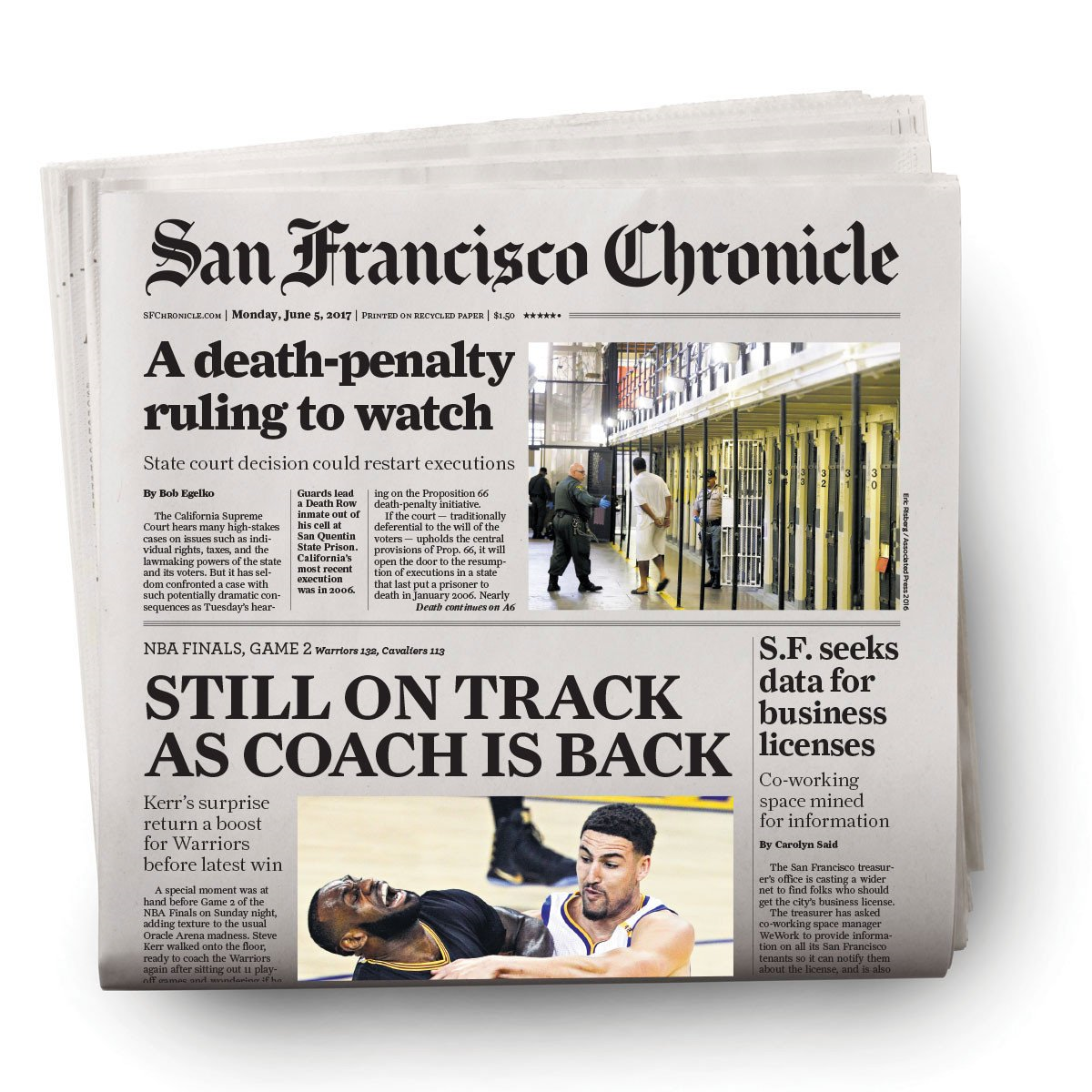 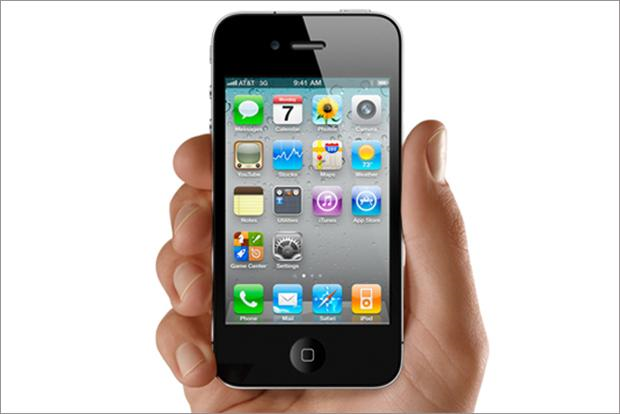 Moving from prices revealed at the point of purchase  to prices negotiated at the point of consideration.
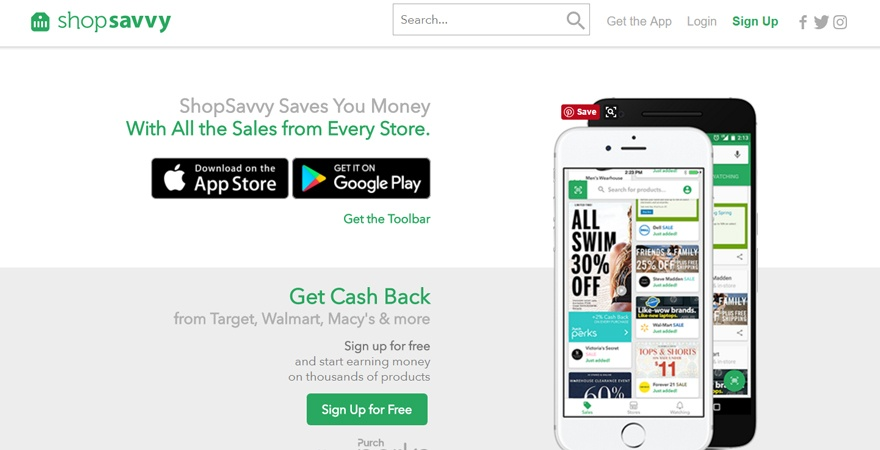 DIGITAL CONCEPT #1PAY WHAT YOU WANT
[Speaker Notes: Most firms set the prices for their products. Thus, if a customer wants to buy a product, they have to pay this price. However, for some customers this price is too high and for others it is too low. The rise of new digital tools is enabling customers to set their own price. This innovative pricing strategy is called Pay What You Want (PWYW) and is quickly spreading across multiple industries. This video lecture introduces this concept, provides examples of how it is being used, and discusses its implications for both consumers and firms.]
BASIC IDEA
PRICE too HIGH
Lose Potential sales
PRICE too LOW
Lose Potential Profit
PRICE SEGMENTATION
The setting of these different price segments has been  traditionally determined by firms rather than customers.
Change….

Allowing the customers to segment themselves  by letting them name their own price.
PAY WHAT YOU WANT (PWYW)
A Pricing strategy that lets customers decide how much they want to pay for a particular products
Work Well
 Digital Environment
 Firm’s control distribution product
 Track customer payment activity in digital platform
HEADSETS.COM
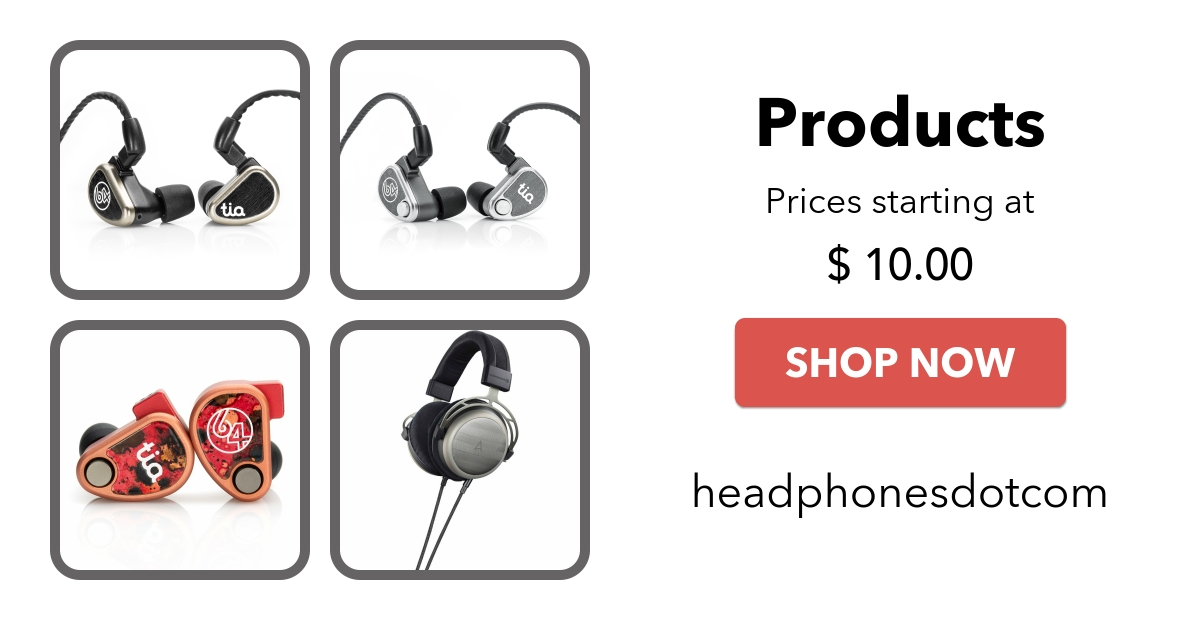 DIGITAL CONCEPT #2PRICE COMPARISON
[Speaker Notes: Before the rise of digital tools, the price of a product was often not known until a consumer was actually at the retail location and saw the price on the shelf. The Internet changed all this by making prices much more visible and by allowing customers to see the price of a product prior to entering a store. Today, customers have even more power, as there are now a number of price comparison tools that allow customers to easily compare prices across a number of retailers (both physical and online). This video lecture will introduce these tools, provide some examples, and discuss how firms can respond to this new technological development.]
BASIC IDEA
Especially important for expensive products, such as appliances, furniture, and automobiles, in which prices can vary substantially from one retailer to another. 
Today, customers have even more power due to price comparison tools
BASIC IDEA
Mobile Platform
Customers can compare price before going to or while at the store
GOOGLE SHOPPING
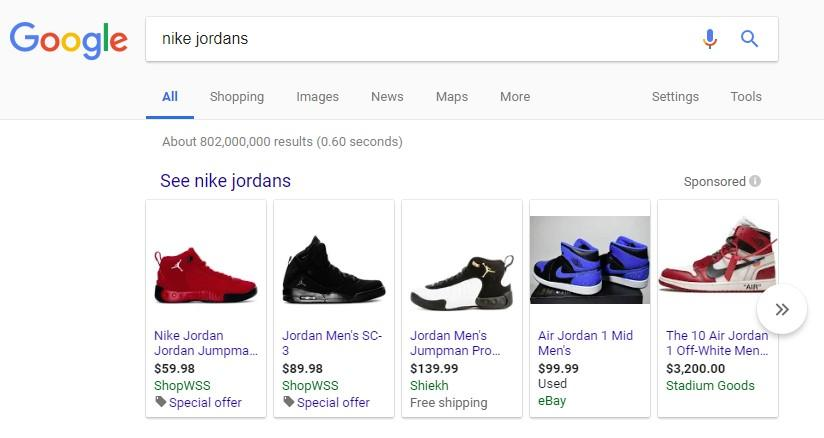 PRICEBABA
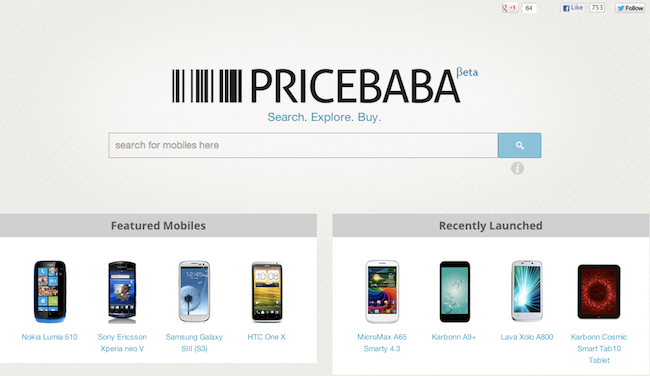 PRICE COMPARISON TOOL
a digital platform that provides shoppers with the ability to easily compare prices across a set of retailers that can be both online as well as physical retailers. 
Some price comparison tools focus on a single product category while others cover a much wider range of products
KEY ISSUE
How do They Work
Free to use
Earn money through advertising
Vendors typically pay a fee
Easy to use
Price data comes from variety sources
Information On :
Comparative Prices
Shipping Cists
Retailer
Product Review
Product Photos
Save Customers Money?
Customers somewhat lower price than those ho don’t
None of these tools are perfect
Customers may exercise caution when using them
Thank You !
End